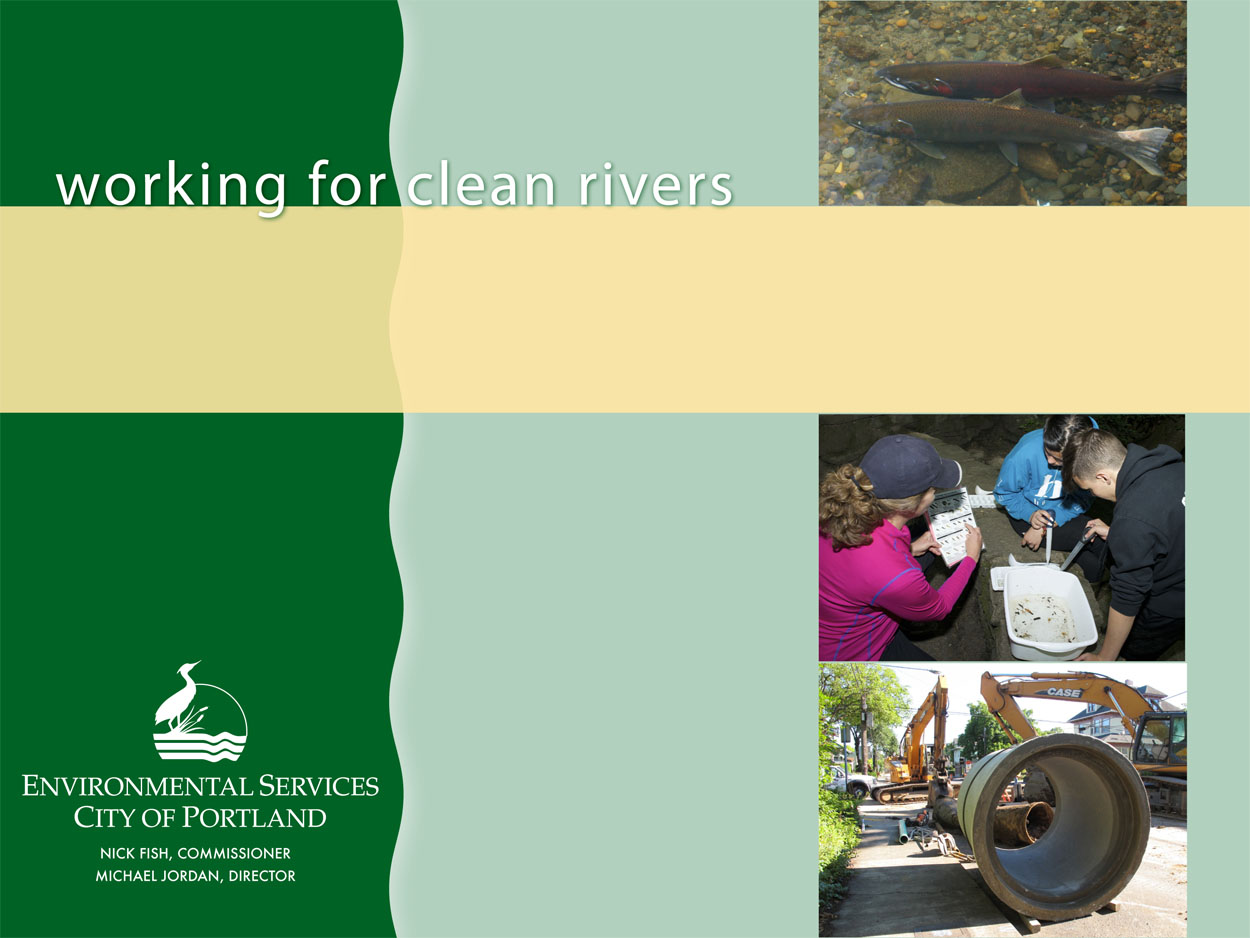 Arbor Lodge - Kenton Sewer Rehabilitation ProjectCouncil Item 1095Portland City Council    |    November 27, 2019
Joe Dvorak, P.E.,
Principal Engineer

Daniel Boatman, P.E.,
Project Manager
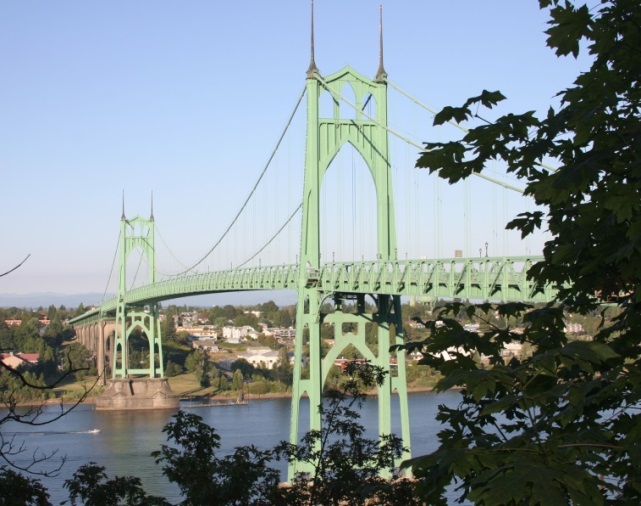 [Speaker Notes: Good morning as Joe stated, my name is Daniel Boatman. I am a Project Manager and designer at BES.

We are here asking for authorization to advertise the Arbor Lodge – Kenton Sewer Rehabilitation contract estimated at $5,350,000]
Project Overview
Arbor Lodge - Kenton
Sewer Rehabilitation

Approx. 12,500 feet of 6”-30” diameter pipe
Average age of sewer mains is 83 years old
Approx. 3,000 feet of sanitary service laterals
1,400 feet of sanitary sewer extensions
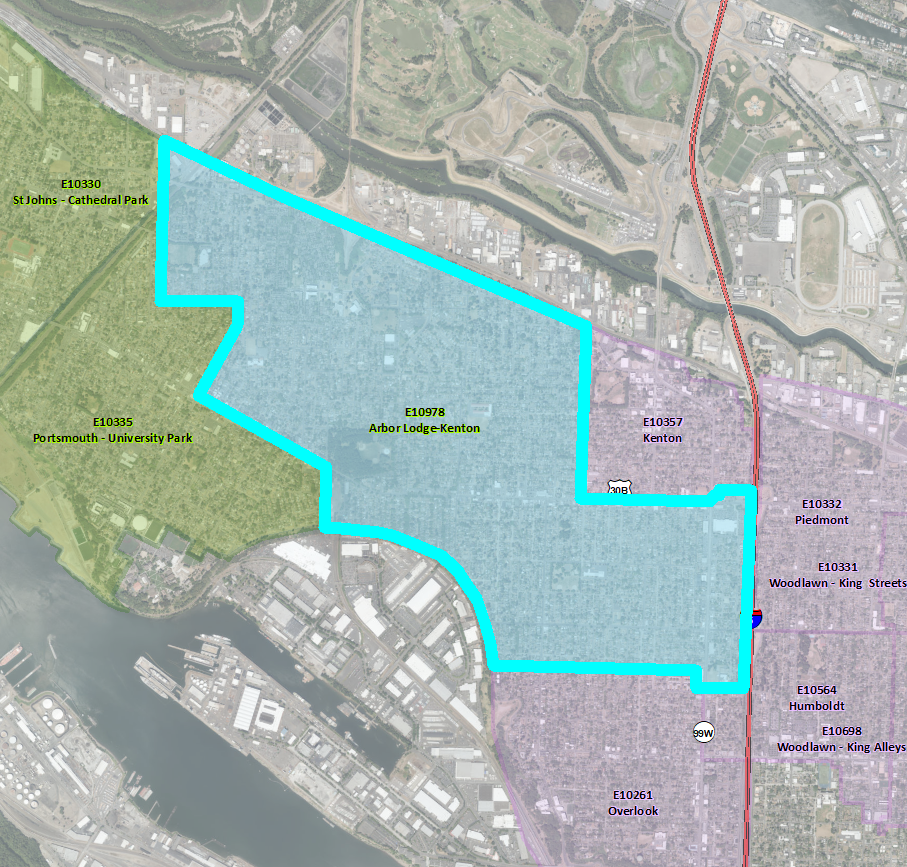 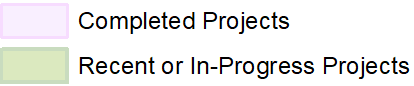 [Speaker Notes: This project will: Increase sewer system capacity and reliability, and Protect public health, property, and the environment by reducing the risk of sewage releases and sewer backups.]
Construction Methods and Scope
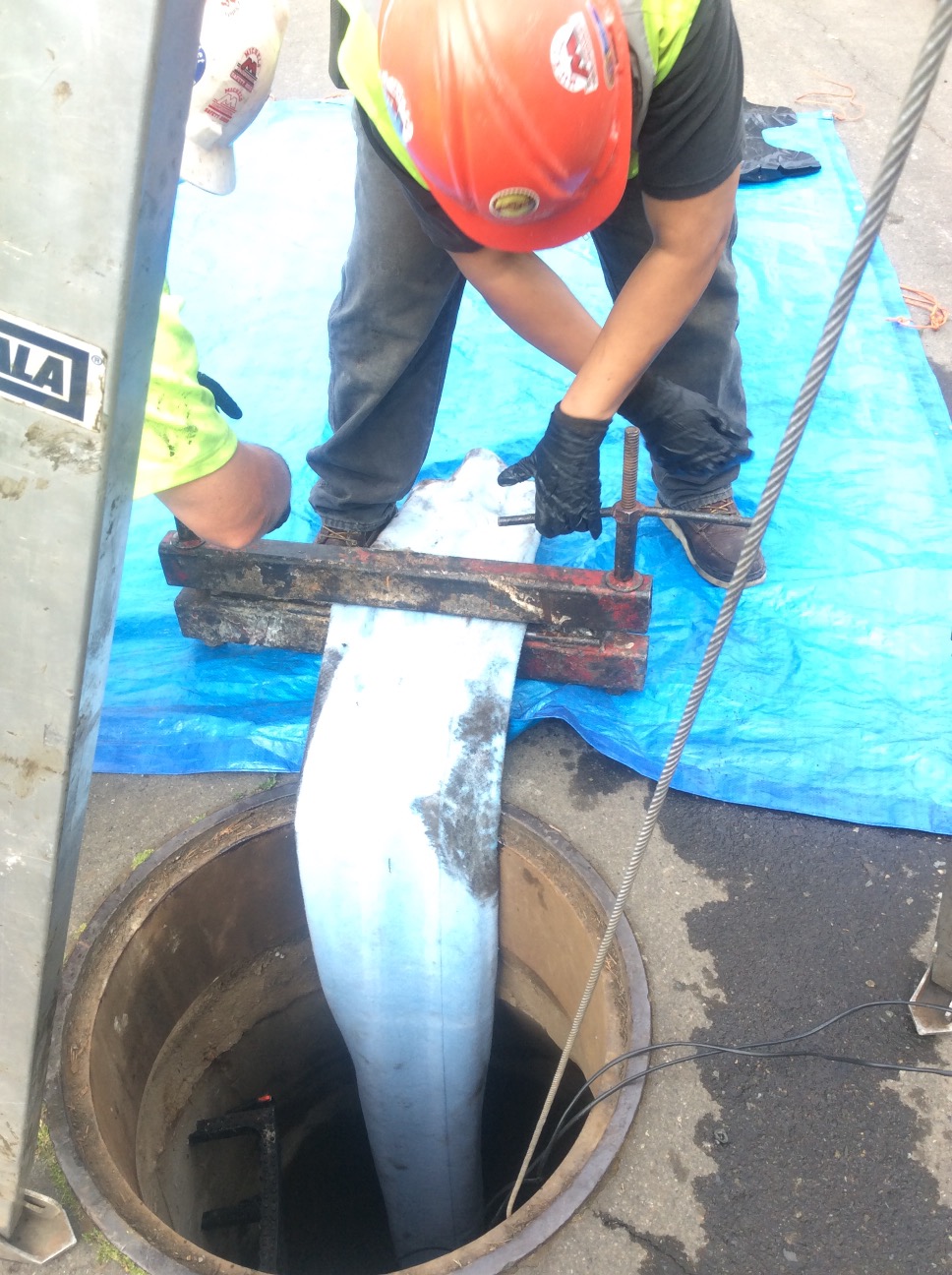 Open trench excavation and replacement

Trenchless Rehabilitation
[Speaker Notes: Trenchless to reduce impacts and restoration.

Method	ft	%
CIPP	5614	45.1%
SR for CIPP	70	0.6%
SR Only	20	0.2%
PB	796	6.4%
Sect-CIPP	27	0.2%
OC	5912	47.5%
		
TOTAL	12439	
NCS	1368	
TOTAL REHAB	11071]
Public Outreach & Impacts
Project Notifications
Flyers, email updates, project webpage, Nextdoor, face to face
Multiple public presentations
Focused outreach to communities with limited English proficiency 

Extended Work Hours
Alaska St, Chautauqua Blvd, Greeley Ave

Night Work
Rosa Parks Way
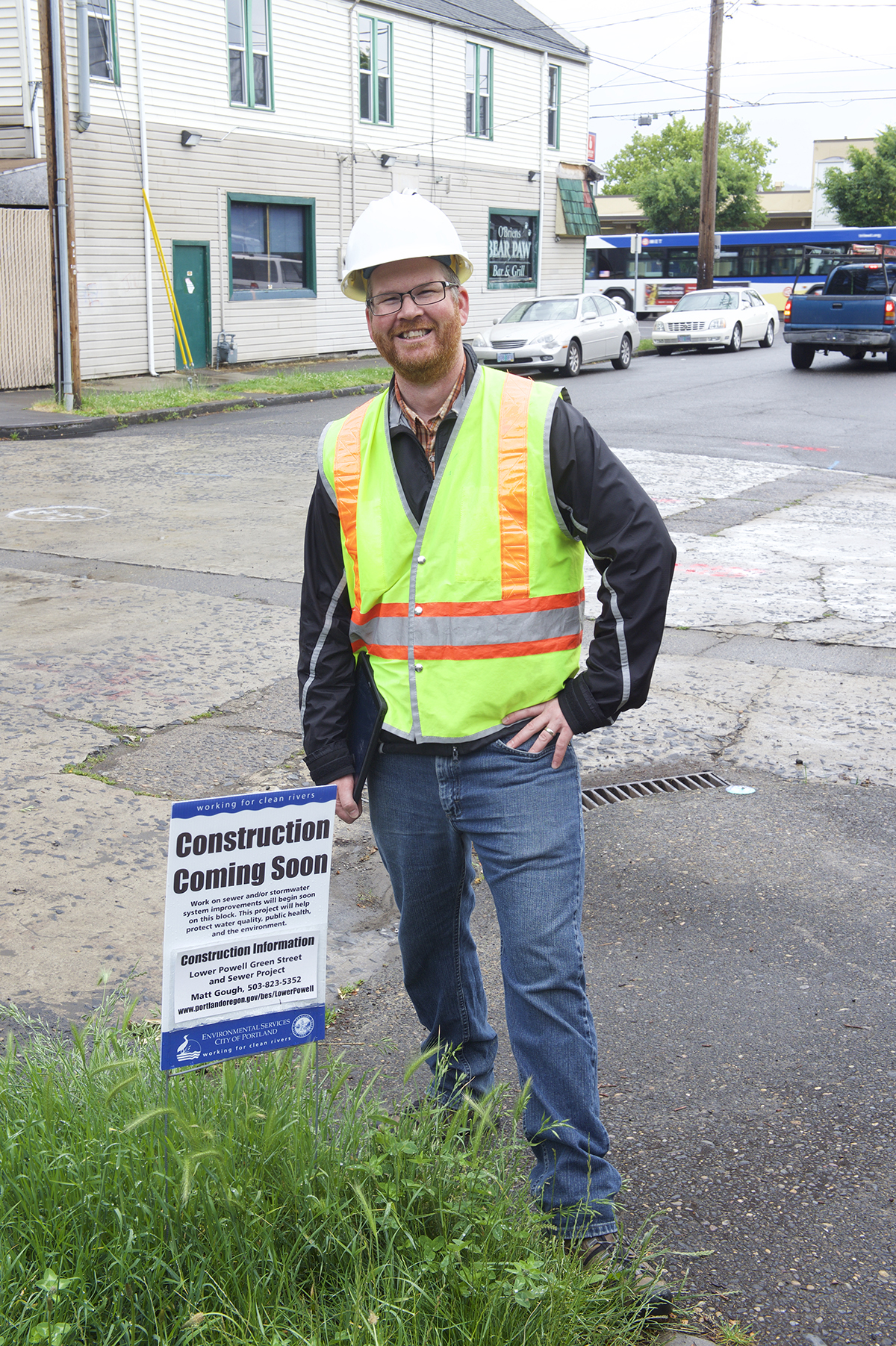 Engineer’s Estimate & Schedule
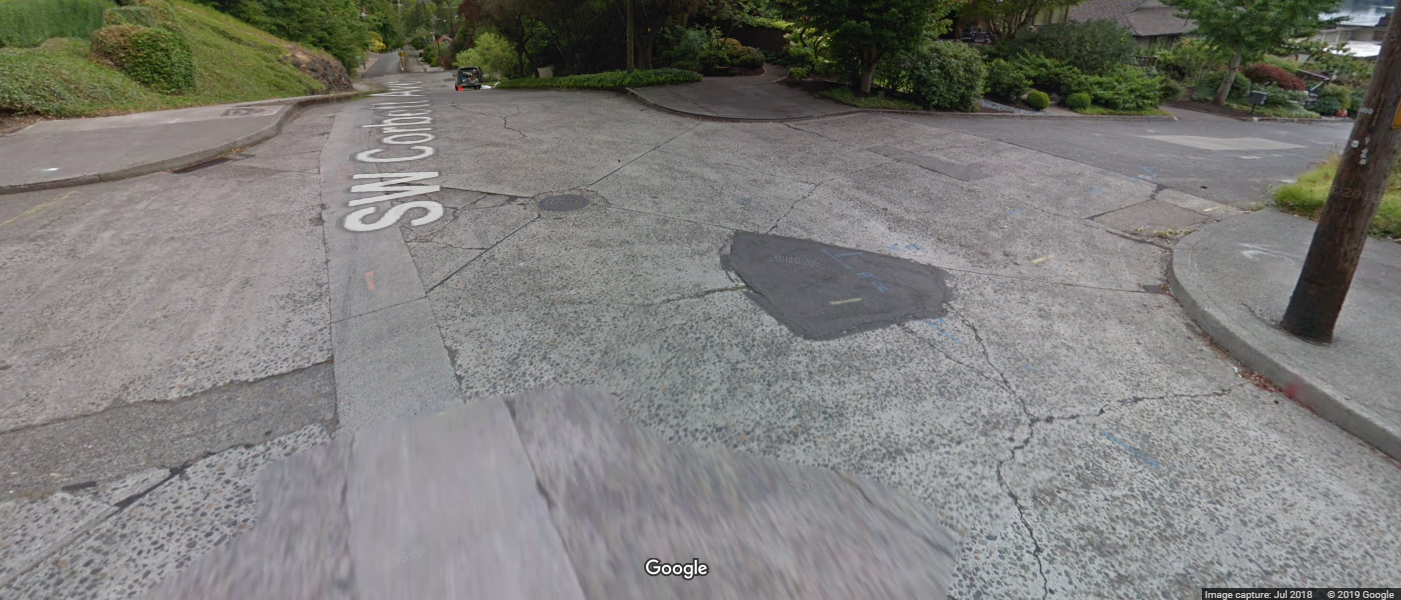 Engineer’s Estimate:
$5,350,000
High Confidence Level

Advertise Project:
January 2020

Begin Construction:
May 2020

Construction Duration:
365 calendar days
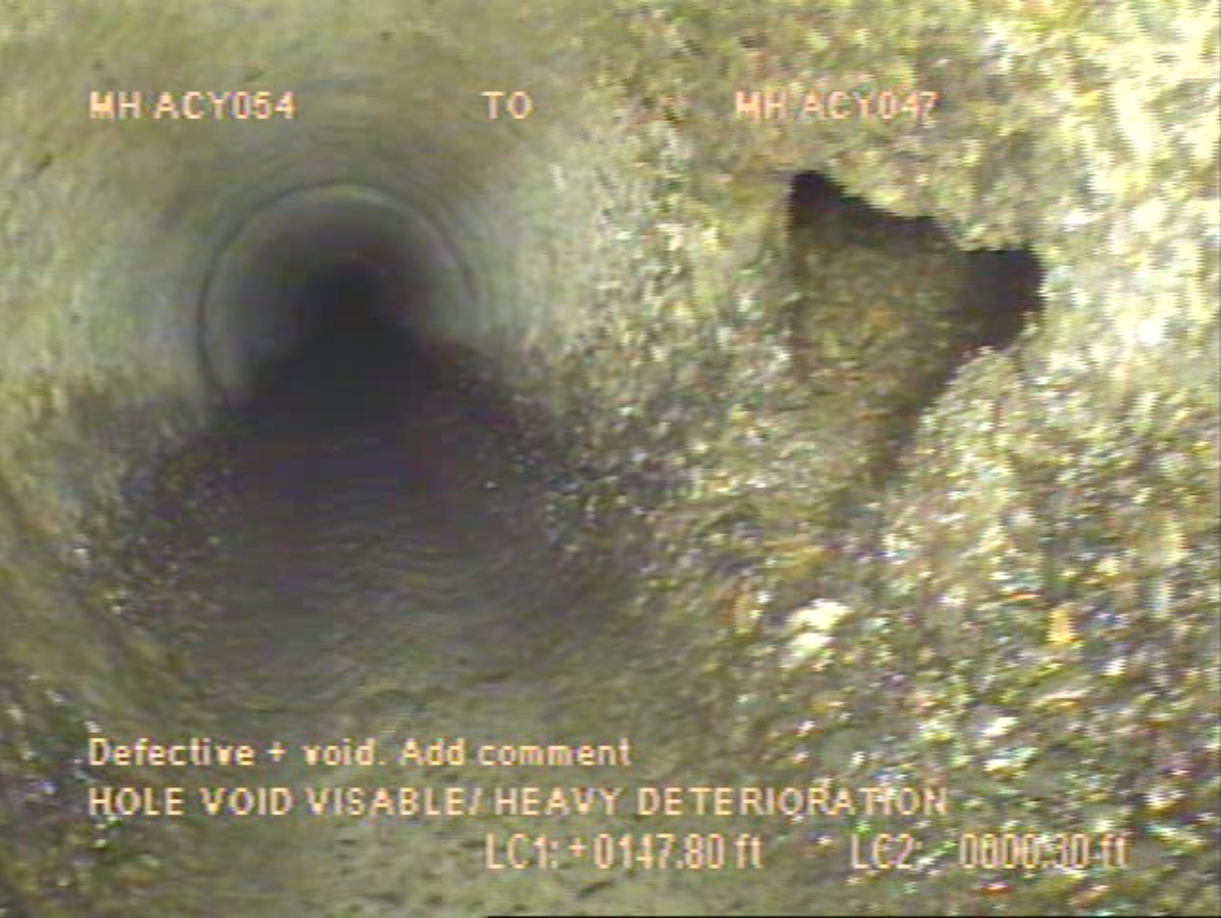 Questions?
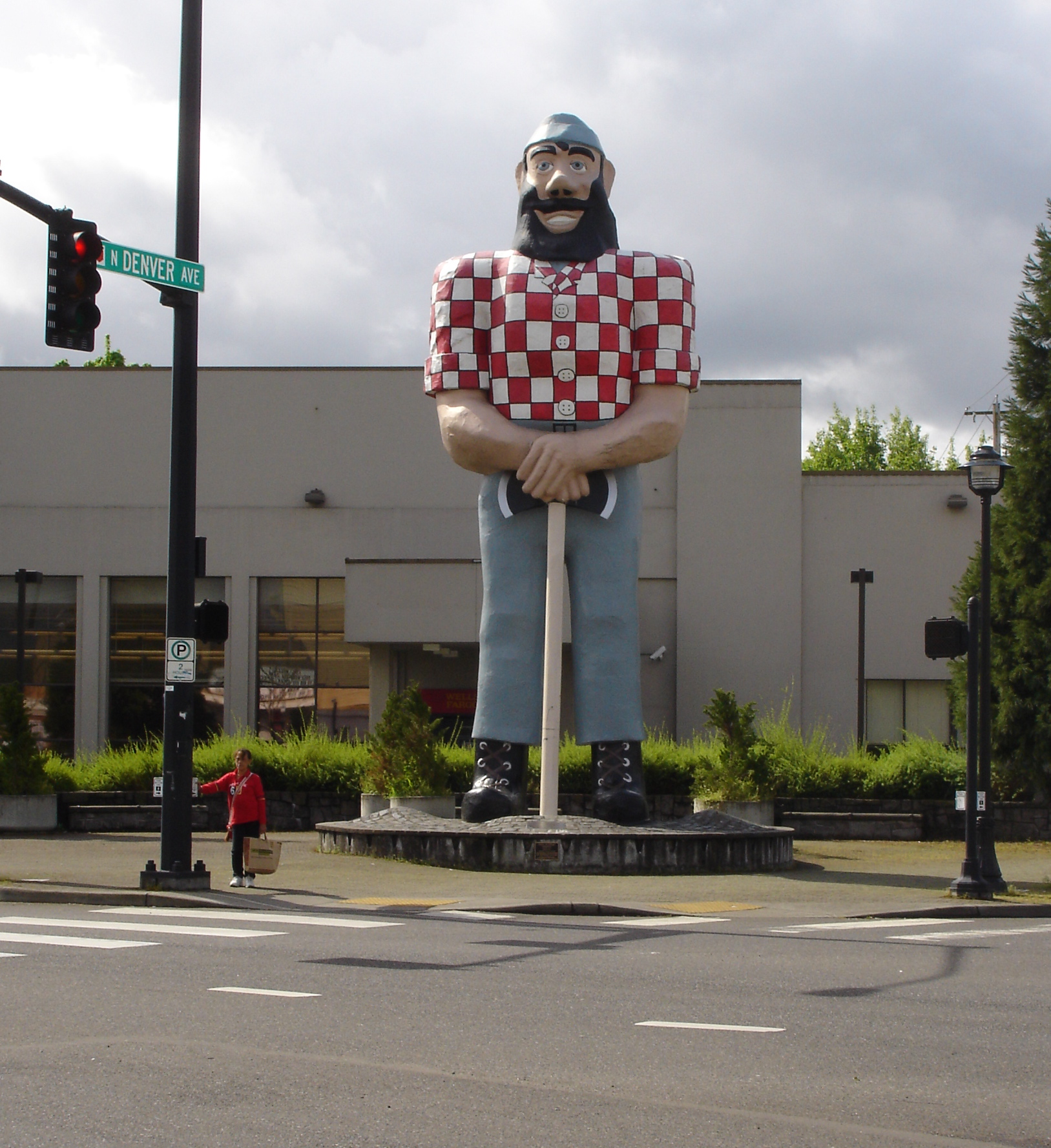 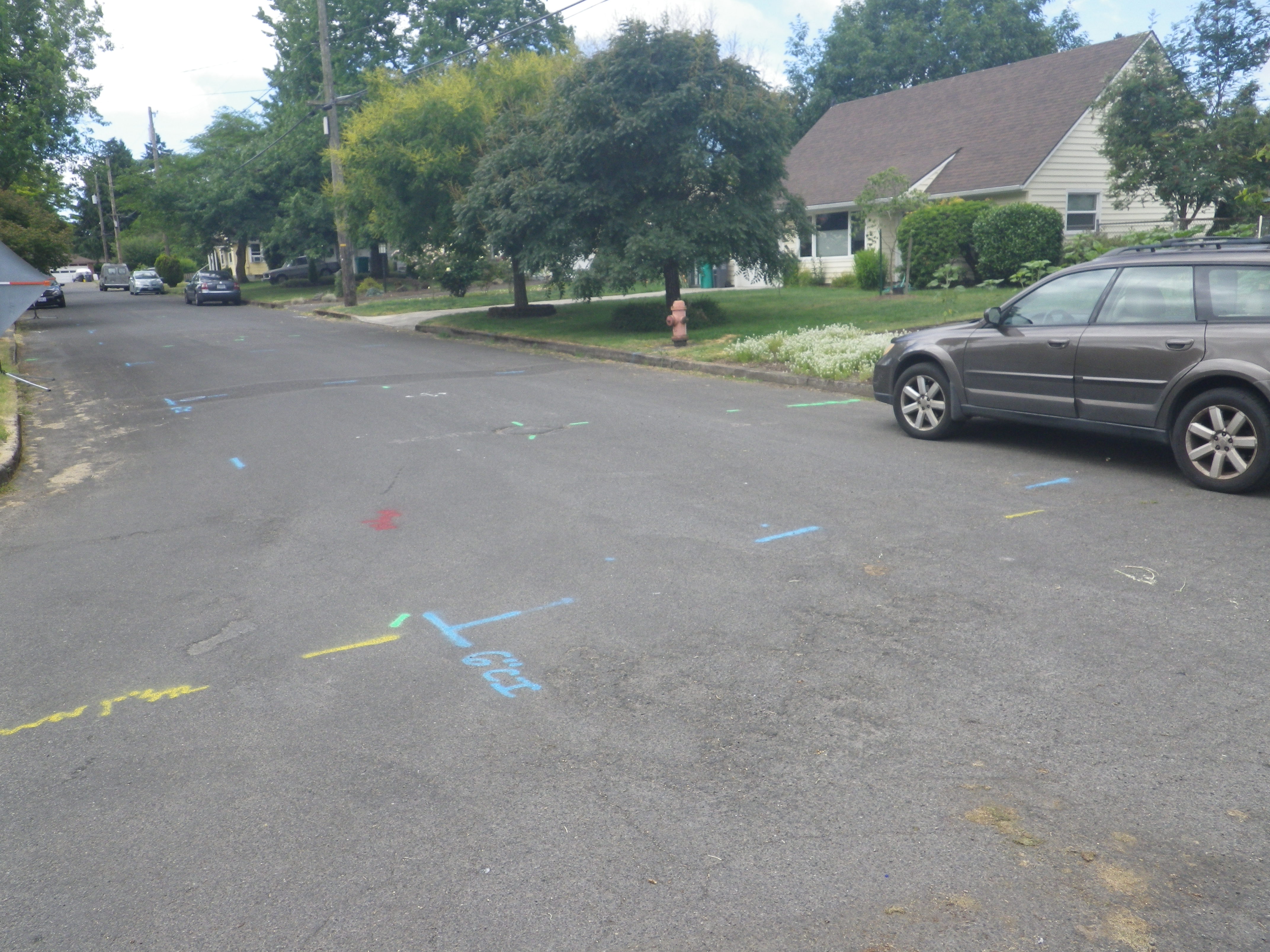